Taiji Bailong Ball
Igor Neemre
Pisut ajaloost
1991.a.  prof. Bai Rong
 Sellel on olnud palju nimesid: Yuleqiu, Taijiqiu, Taijirouliqiu, Rouliqiu and Taijibailongqiu.
Tänapäeval kasutatkse Hiinas nime Taijirouliqiu ja Euroopas Taiji Bailong Ball
Asend
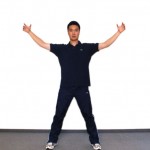 Harkseis (Shiko Dachi)

Käed on sirged, kuid mitte “lukus”
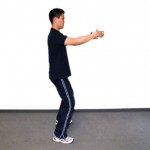 Tehnikad
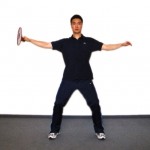 Pendeldamine
Palli ei lööda 
Püütakse sujuvalt ning suunatakse siis vajalikus suunas
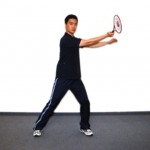 Printsiibid
Rou – pehme, rahulik, paindlik.
Yuan –ringliikumine
Zheng – terviklikkus
Tui - järelandlikkus